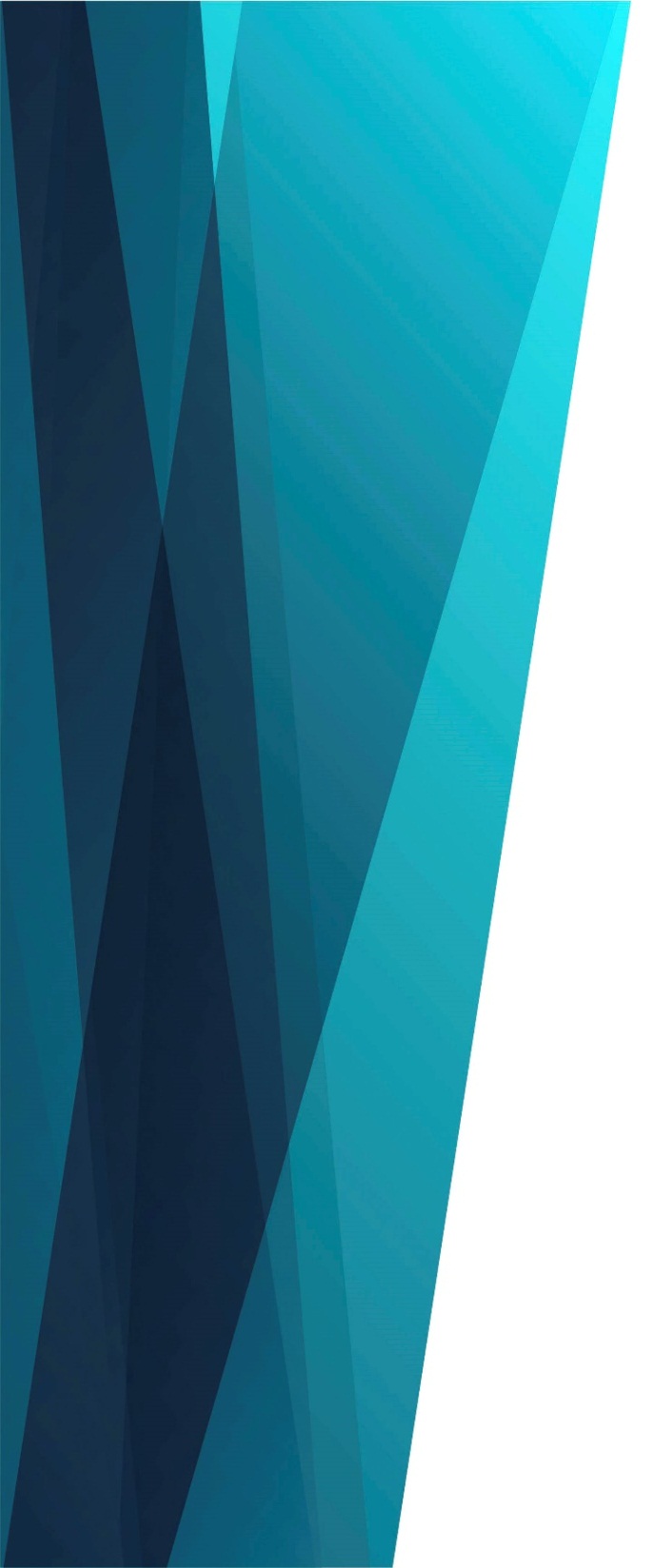 В долине греха я
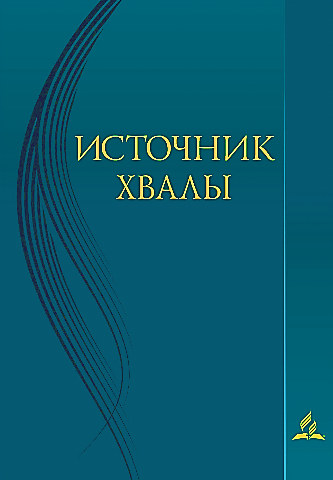 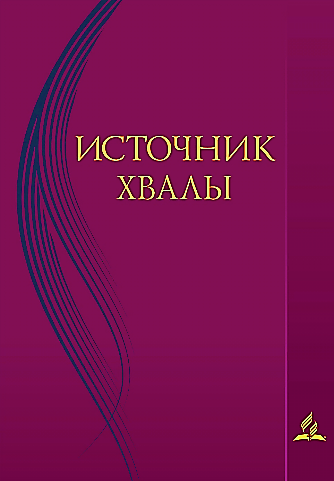 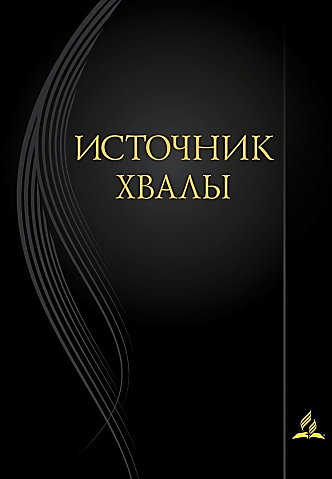 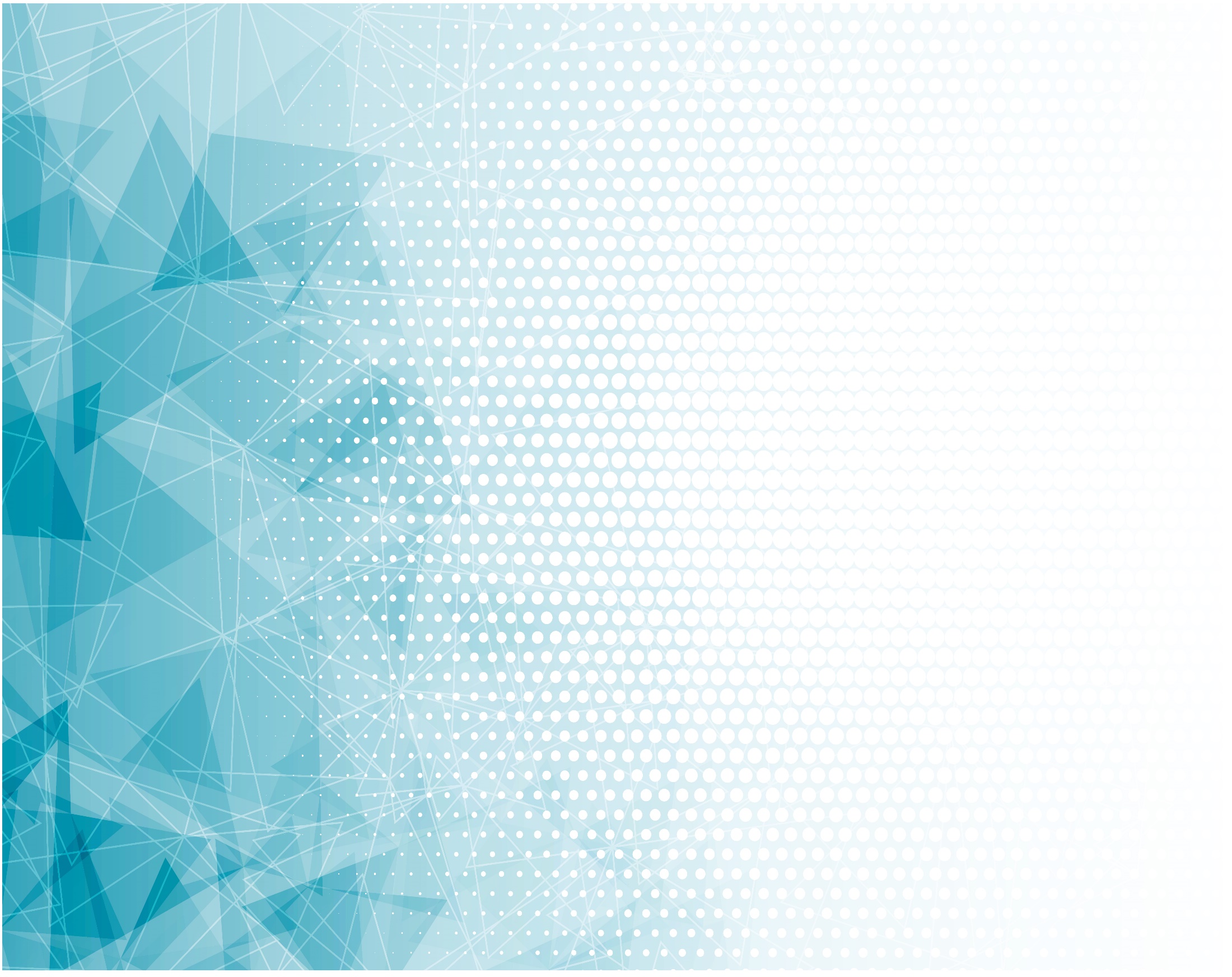 В долине греха я 
				устал, изнемог,
Скорбя и страдая от зла 
						и тревог.
Мой взор помутился, 						   светильник погас,
И дух утомился в борьбе 						каждый час.
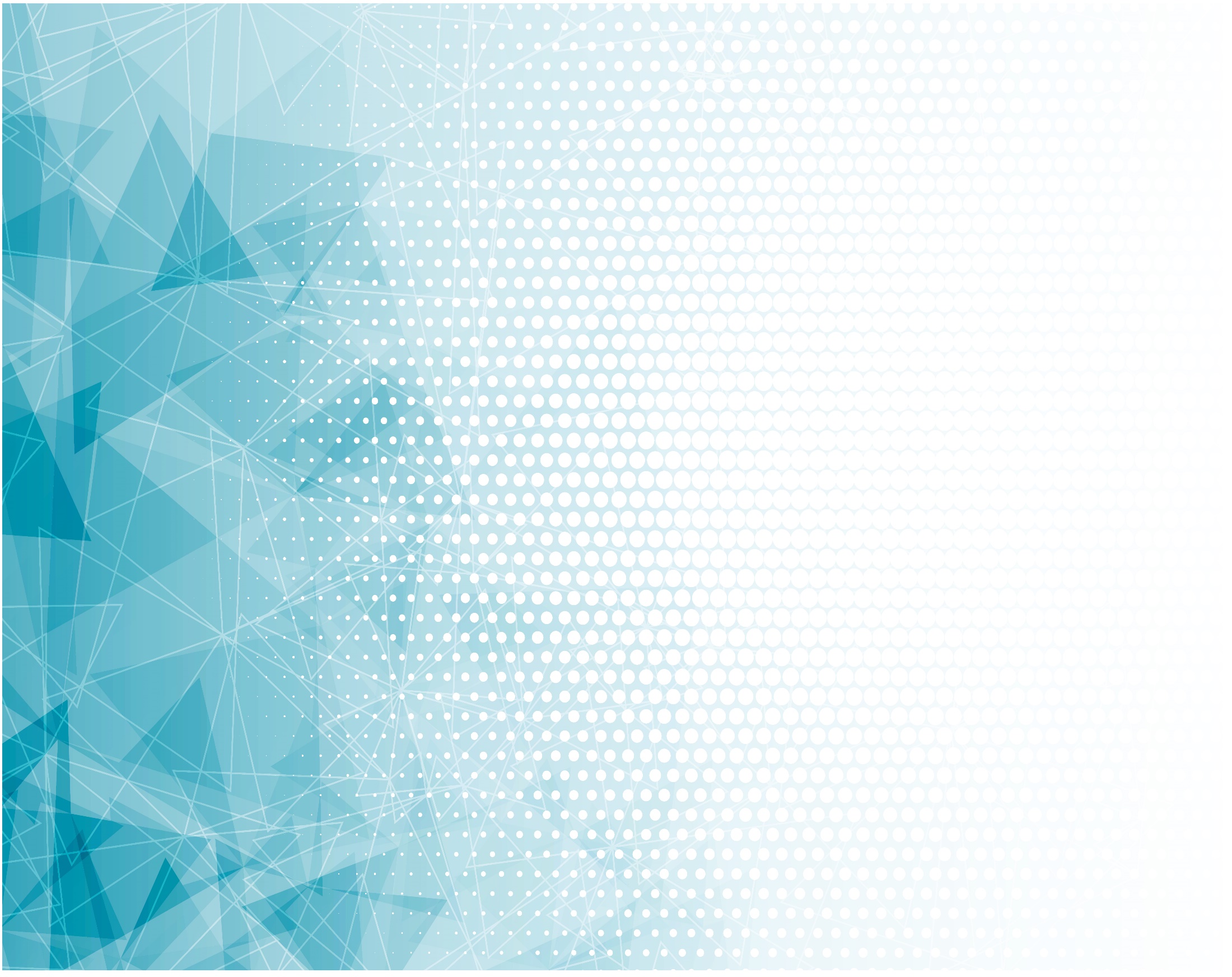 И словно забыт я Тобой, 
				о Христос,
На сём поле битвы, 
			     страданья и слёз.
О, медлишь доколе? 
Ко мне поспеши
И в смертной юдоли 
				дай силу души.
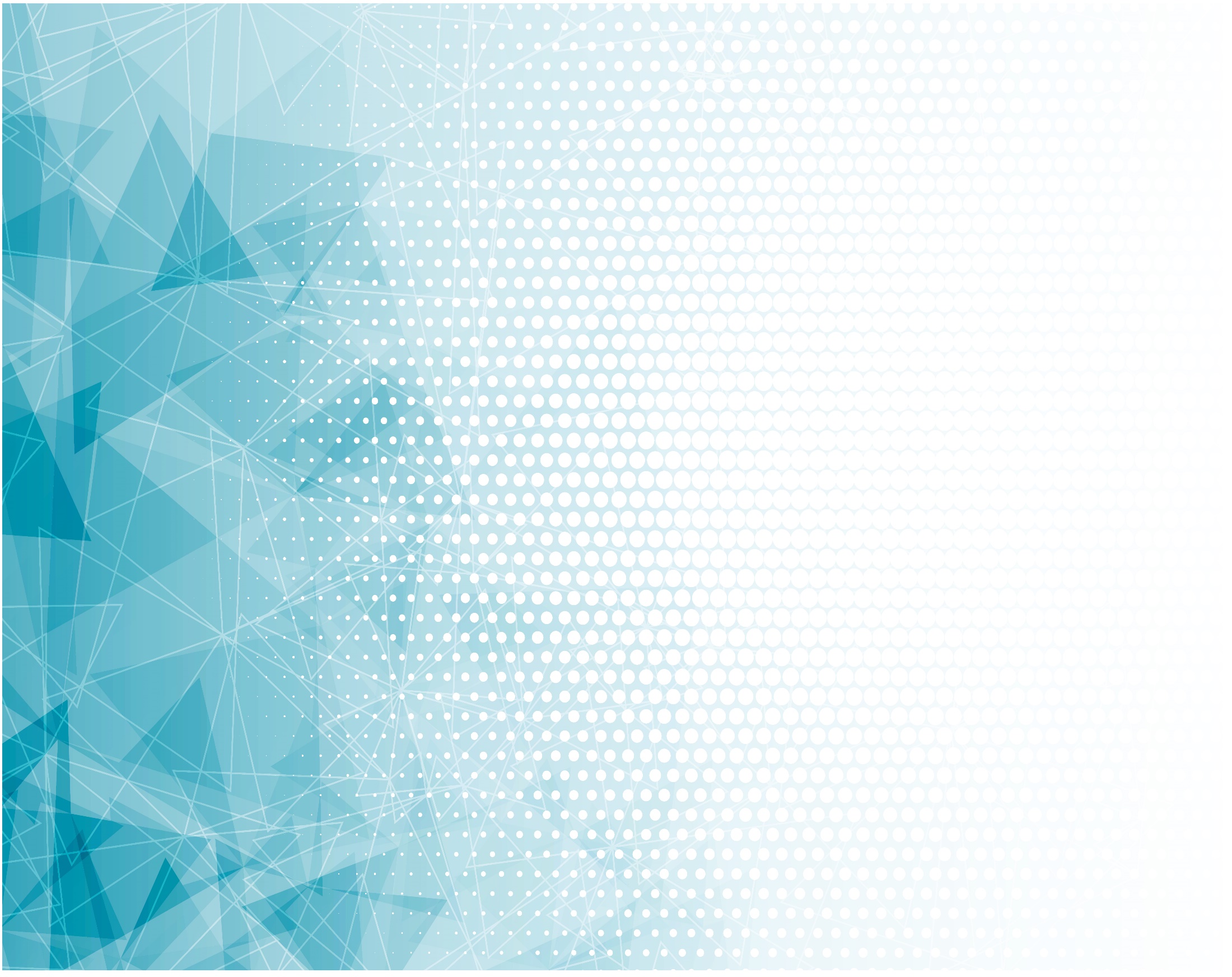 В борьбе дай мне силы,
Чтоб я не упал,
Был твёрд до могилы,
В пути не дремал
И узами тесно любови 
						святой
Всегда, Бог небесный,
Был связан с Тобой.